Plagiarism and Vancouver Referencing
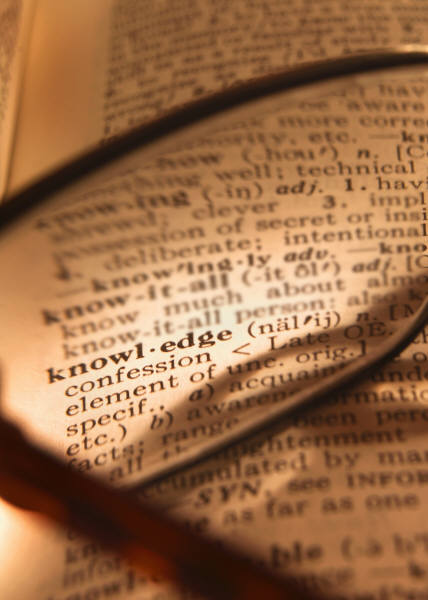 [Speaker Notes: - Switch off monitors and mobile phones please]
What we have covered so far:
How the library will help you throughout your course.
Using databases and e-resources
[Speaker Notes: During your induction we told you how the library will be providing you with training that will help you to develop key skills that will be required throughout your course. We have talked to you about the variety of ways the library can help you with both your first PBL case and throughout your course.
We have began to show you how to use databases to find good quality and relevant information.
We have also talked about the importance of critically appraising the information you use and given you some ideas about how to identify good and bad quality research.]
Today’s session
Plagiarism 
academic and professional integrity
Referencing 
how to cite and reference correctly using the Vancouver system
Plagiarism quiz – compulsory
[Speaker Notes: Today we are going focus on another essential skill for your course. This training is a compulsory part of your year 1 programme because, as we mentioned in your library induction, at the end of your assignments your tutors will expect you to provide a list of references using the Harvard referencing system. To get good marks these references must be accurate and well written. The training we’re giving you today is designed to help you achieve this. 

But first, we’re going to talk to you about plagiarism.  Committing plagiarism can damage your academic and professional integrity.  We aim to give you an awareness of what is considered plagiarism at Imperial and the professional world so you can avoid any damaging accusations now and in the future.]
Plagiarism – what is it?
When you copy someone else’s work or ideas in your essay, coursework, thesis, etc and then do not acknowledge that you have done this.
[Speaker Notes: Describe what plagiarism is – creating a false impression that someone else’s work is your own.
This is taken very seriously in academia, particularly in science.]
Plagiarism
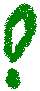 An academic offence
Harms your professional credibility
[Speaker Notes: If you are caught plagiarising at College you could fail your assignment, your course or even be asked to leave the college. 

But later in your career, your work may be invalidated if you leave yourself open to accusations of plagiarism.]
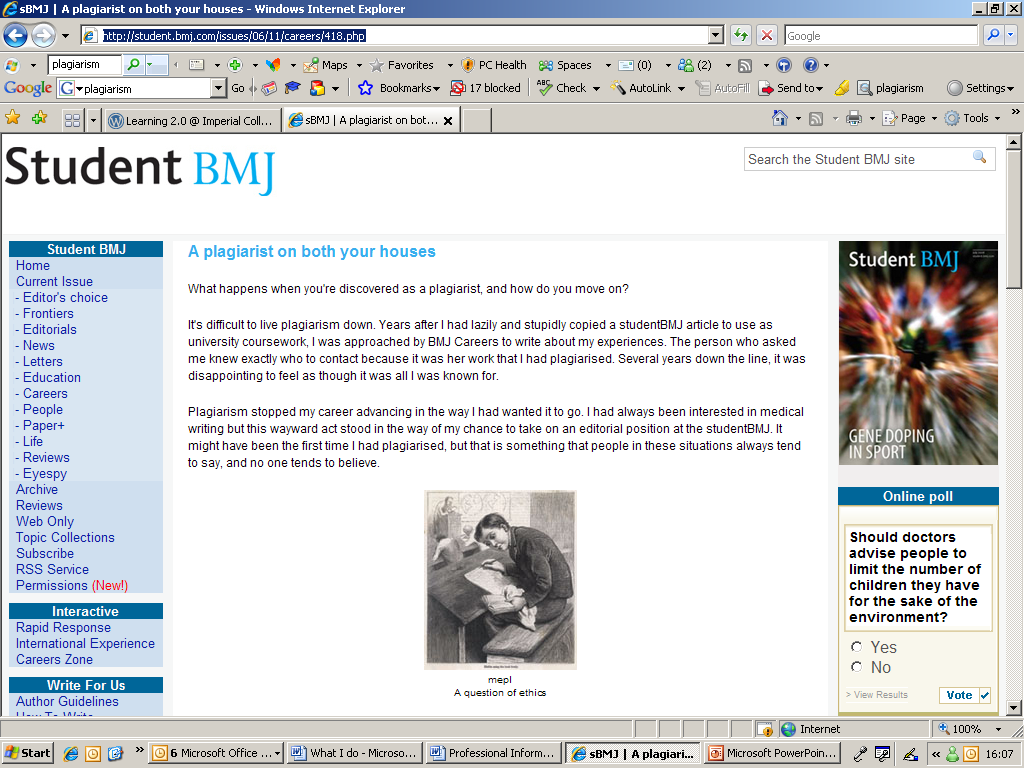 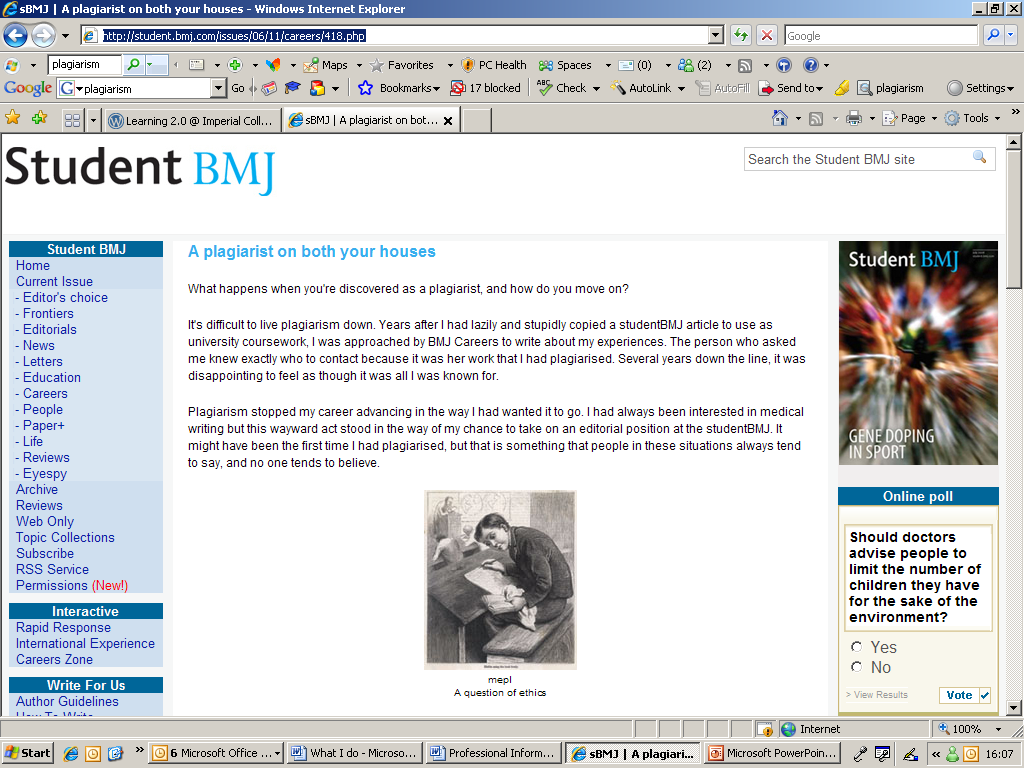 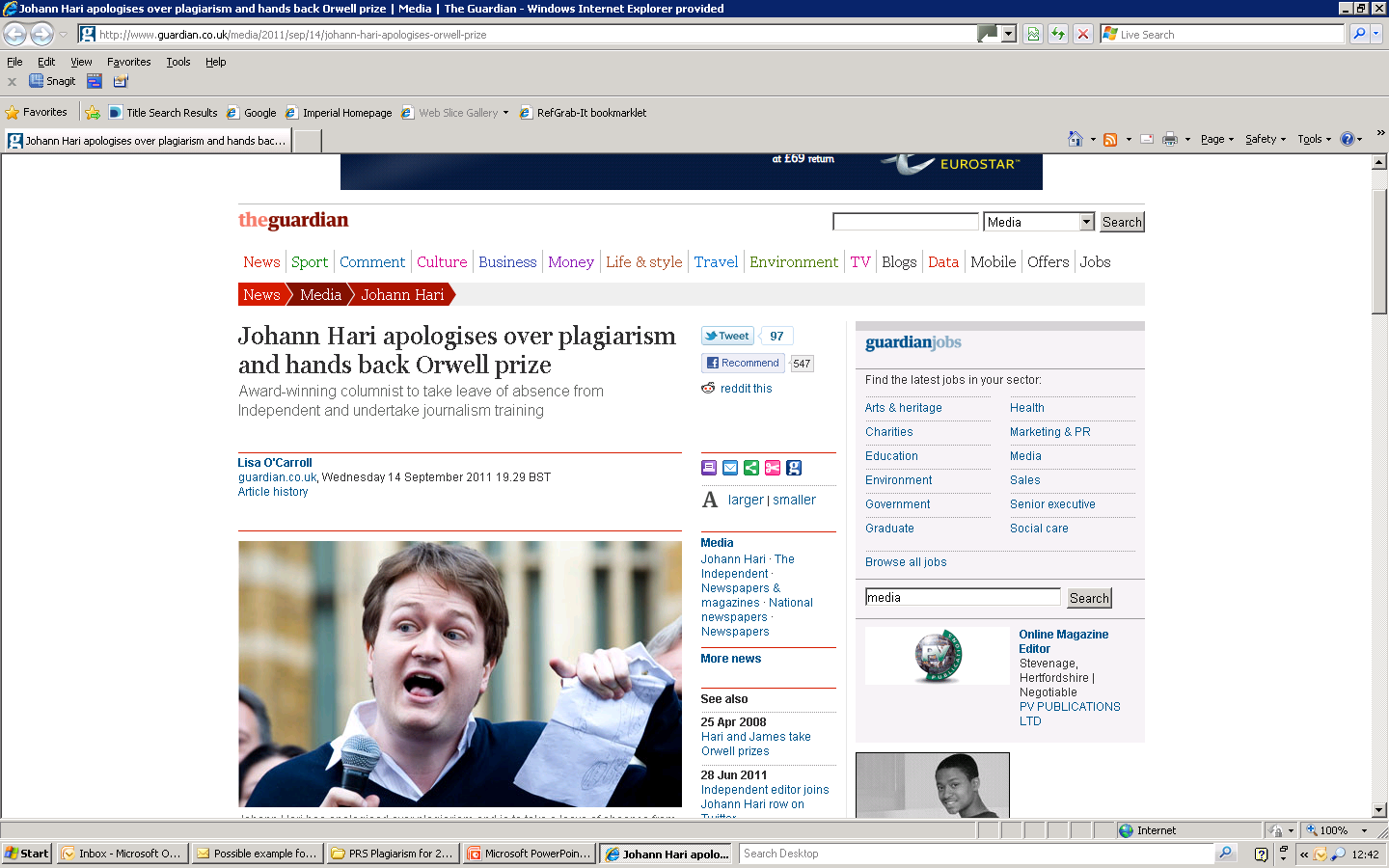 Plagiarism – Real life examples
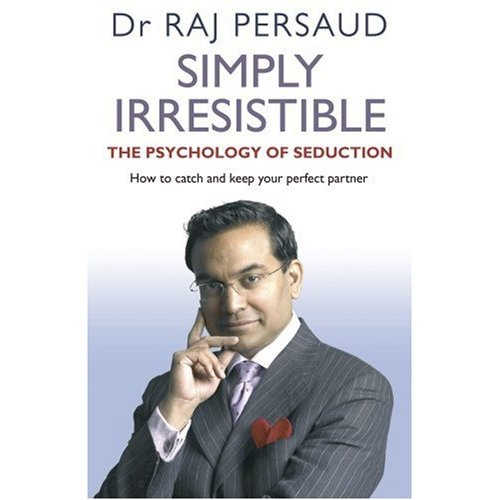 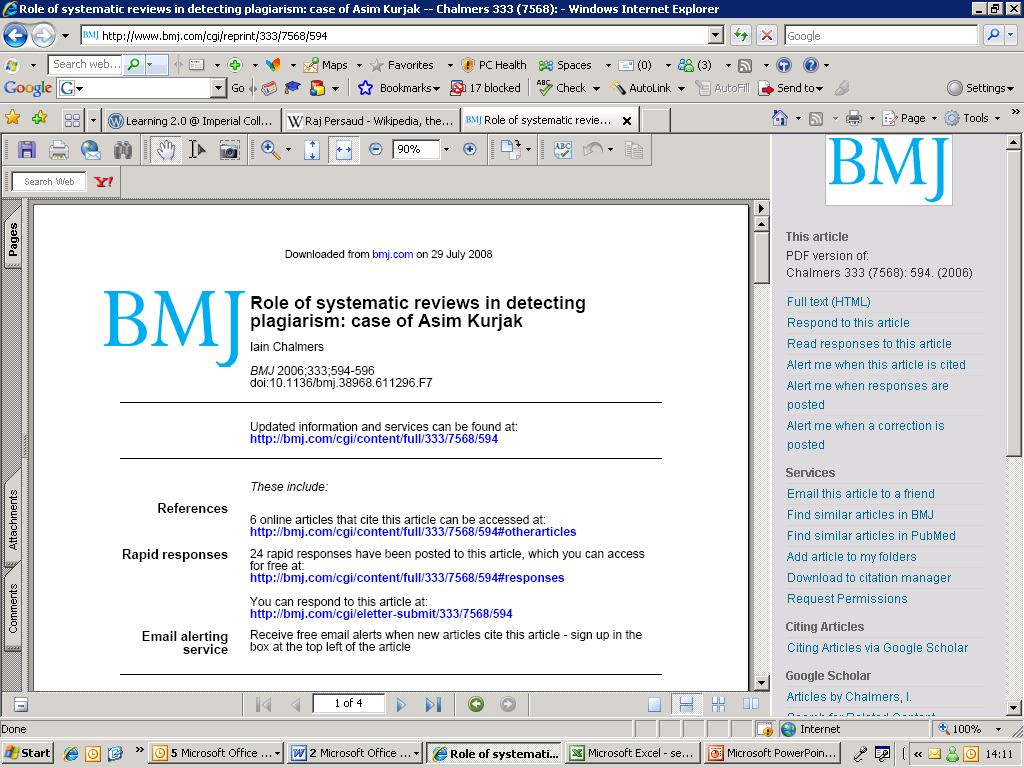 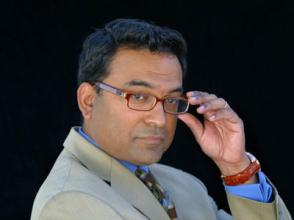 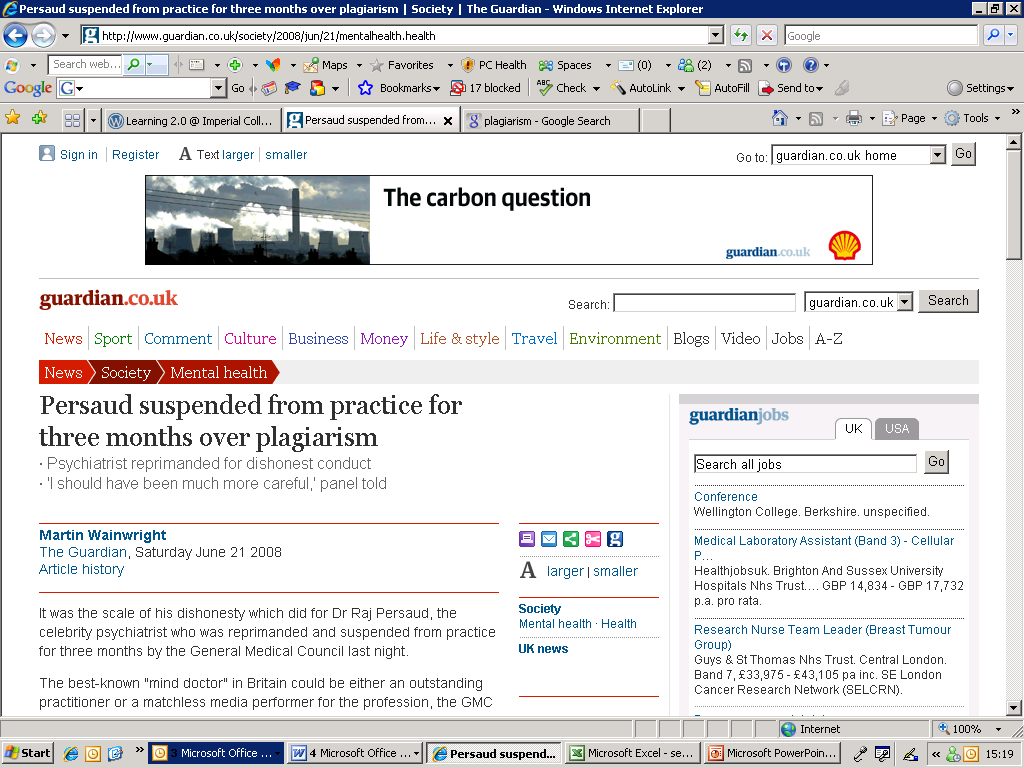 From Amazon.co.uk ©  2007 Amazon.co.uk
From The Independent ©  2008 Independent.co.uk
http://www.guardian.co.uk/media/2011/sep/14/johann-hari-apologises-orwell-prize
[Speaker Notes: Let’s look at some examples from real life. How does plagiarising can effect students, doctors and researchers? 

Examples appear on mouse click

Our first example is an article published in Student BMJ. This student had plagiarised for some University coursework and was found out. The student says “plagiarism stopped my career advancing in the way I had wanted it to go. [… This] act stood in the way of my chance to take on an editorial position at the student BMJ”. 

Our second example is from an article in the BMJ about Asim Kurjak, a professor of obstetrics. He was found out to have used data and text from a source published by other authors. Professor Kurjak was the director of a World Health Organization collaborating centre – as a result of his plagiarism sponsorship for an international conference he was organising was withdrawn, he was excluded from the editorial board of a journal and he was suspended from the directorship for a year. He was even found out to have plagiarised in another instance. The publishers of the book he contributed a chapter to, republished it without his chapter.

You all might have heard of Dr Raj Persaud, a well known psychiatrist, he was suspended from practice for three months by the General Medical Council as he was found out to have plagiarised. The chairman of the panel said ‘your conduct has fallen below the standards of behaviour that the public is entitled to expect from doctors and undermines the public’s confidence in the profession’.  He has since resigned from his consultant psychiatrist post. 

Since recently being found plagiarising, the award-winning Independent columnist Johann Hari has been on unpaid leave of absence from work and is now undertaking journalism training.  He also created a pseudonym to edit wikipedia pages accusing one unnamed individual of being “a drunk”.

You have a handout with the references to each of the examples we are talking about. So we let you know where we found the articles and it helps you to find the full text if you wanted to read them. 

You have a handout with the references to each of the examples we are talking about. So we let you know where we found the articles and it helps you to find the full text if you wanted to read them.]
GMC guidance - Medical students: professional values and fitness to practise
Has a student behaved dishonestly, fraudulently, or in a way designed to mislead or harm others?The medical school should take action if a student’s behaviour is such that trust in the medical profession might be undermined. This might include plagiarism, cheating, dishonesty in reports and logbooks, forging the signature of a supervisor, or failing to comply with the regulations of the medical school, university, hospital or other organisation.
[Speaker Notes: GMC guidelines for medical students on fitness to practise mention plagiarism as an offence]
How does Imperial detect plagiarism?
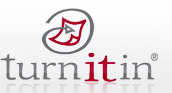 [Speaker Notes: The university is able to detect plagiarism in a number of ways.  Tutors will look at your writing style to see if it is likely to be your own work as well as using plagiarism detection software.
Imperial uses software called TurnItIn which your tutors can run essays through which highlight any similarities with published work or essays previously submitted to TurnItIn.  The University has just loaded several years’ worth of essays into TurnItIn and other universities also put their essays into the TurnItIn bank so they can spot work copied from other students as well as published sources – a student at Imperial was recently caught handing in an essay their friend had submitted the year before.  If your similarity mark on TurnItIn is more than 25% the marker will examine it for plagiarism and it may go to the Academic Honesty Panel.]
Years 1 & 2 first instance of minor plagiarism
Reprimand 
Note on records 
50% reduction of marks
2nd minor plagiarism, major plagiarism.  Penalty can include:
Formal reprimand, ‘0’ mark awarded to all assessment and exams sat in the academic year of offence, and no admittance to future assessment, i.e. expulsion from the College
How to spot plagiarism
Obvious cheating

Copy and paste
Word switch (tidied up copy and paste)
Collusion
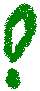 [Speaker Notes: There are different types of plagiarism, some are obvious but others are not. You may be at risk of plagiarising accidentally if you don’t know everything that is considered plagiarism.
You will probably be aware that the following are types of plagiarism
Copying text or images is OK in an educational context if it is acknowledged – if you claim it’s yours that’s wrong
Changing a few words round is still plagiarism – again the important thing is to acknowledge it
Borrowing from another student’s work  -should acknowledge anyone else’s ideas, whether you read them in a textbook or heard them from a friend – otherwise you and the person you’ve copied from/worked with are guilty of deceiving your lecturer
-if doing a group project normally need to submit own individually written sections – always check with your tutor if not clear.]
How to spot plagiarism
More complex issues

Common knowledge
Concealing sources
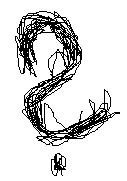 [Speaker Notes: Common knowledge – you don’t have to reference readily known facts e.g. the president of the US is Barack Obama.  Common knowledge is different to different people – if in doubt reference.
Concealing sources – even if it was in the previous paragraph you need to reference it each time you use a source, your source must be clear 
Not using the same essay for different lecturers or not submitting the same essay if re-sitting. This should be fairly clear but did you know that if you use material from a previous assignment you must reference it appropriately even though it was your own work otherwise it is self plagiarism.  If you ask your tutors they will say that they have to reference themselves.]
Self plagiarism
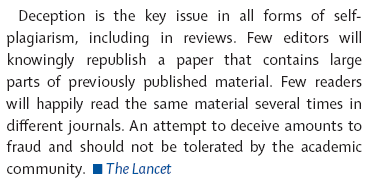 [Speaker Notes: Self plagiarism – subject of a recent Lancet editorial which spoke out against it as deception.   Using the same essay for different lecturers or submit the same essay if re-sitting is obviously cheating but it’s also considered plagiarism.  If you use material from a previous assignment you must reference it appropriately even though it was your own work otherwise it is self plagiarism.  If you ask your tutors they will say that they have to reference themselves in their work.]
You can avoid plagiarism by:
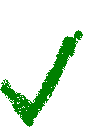 Paraphrasing
Quoting 
Referencing & citing
[Speaker Notes: Anti-plagiarism plan - do plenty of reading, make notes on where you found useful information, and reference your work carefully]
Paraphrasing – what is it?
- rewriting in your own words while retaining the flavour and ideas of the original text. 
	- demonstrates that you have understood the academic context of the piece and allows you to support your argument.

You still need to reference the original.
[Speaker Notes: Remember to always try and paraphrase any information you have read, it shows your tutor that you have understood what you have read. 
You are still using someone else’s ideas even when you put them into your own words, so you must still cite the source you got them from.]
Quoting
using the exact words of an author in your assignment. 
helps support your arguments and help to reinforce or raise a new point.
Example:
According to a survey carried out by FreshMinds (1) ‘one in four students admitted to plagiarising work’ (p.2).
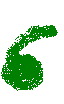 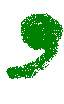 [Speaker Notes: Here is an example of a direct quote within a sentence.  Tutors prefer you to paraphrase but if you can’t say it any better than it has already been said it is fine to use a quotation.  Keep it as short as you can while still supporting your point.]
Summary – don’t forget
to paraphrase 

if you quote text, indicate what is quoted and where it comes from 

if you use ideas, images or any other intellectual property belonging to someone else, acknowledge your source
[Speaker Notes: Paraphrase when you can, but you still need to cite
If you quote, cite and use quotation marks for the author’s words
Ideas in any form all need to be referenced]
Citing and Referencing
What is this about?
Why do it?
How to do it?
Finding a reference
Try it...

Things you do and don’t need to know
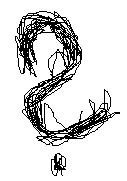 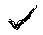 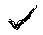 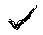 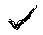 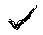 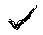 Why to cite
Hickson (1) states that ‘referencing requires you to make in-text citations, which are short references to the full information’ (p.68) . 

	refer to somebody’s idea
	direct quote
	link between text and reference list
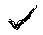 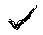 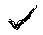 [Speaker Notes: Whenever you are using somebody else idea or a quote in your written work you need to identify the source of it – we’ve talked about this earlier today with regards to plagiarism. 
A citation within your text (essay, project report etc) links to the full information in your reference list at the end.]
How to cite - quotes
number
Hickson (1) states ‘....’. (p.68)

	In a recent publication (1: 68) it was argued...
page number
[Speaker Notes: A citation usually requires the name of the author and the date, if necessary also the page numbers. 

Here a couple of examples. 

There are more examples of this on the library website on Vancouver referencing.]
How to cite - paraphrasing
Hickson (1) has investigated…

	In a recent publication (1) it was argued...
[Speaker Notes: A citation usually requires the name of the author and the date, if necessary also the page numbers. 

Here a couple of examples. 

There are more examples of this on the library website on Vancouver Referencing.]
Citing more than one author
Bradford et al (2) state that…(p.4)
Citing corporate authors
The Department of Health (3) recently estimated…
[Speaker Notes: If you are quoting from a work with two or more authors use the first (main) author and et al which means “and others” in Latin.

If you are citing a work with no author listed, such as an NHS or Department of Health website you can use the name of the organisation as the “corporate” author.]
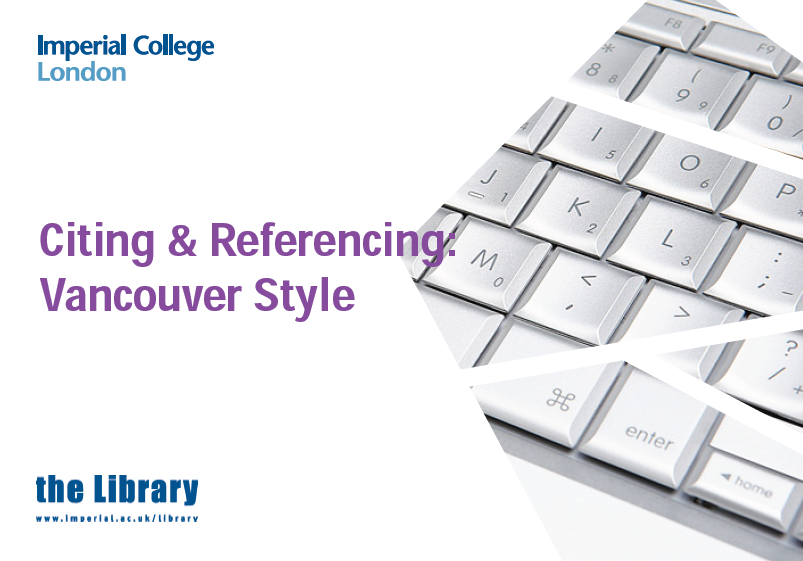 Help
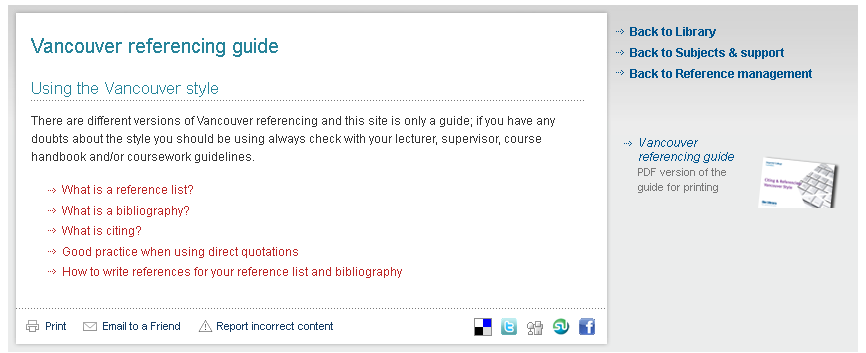 [Speaker Notes: You can get all the information you need from a printed Vancouver guide. This guide is also available online. On the library website, under Learning and Support and Reference Management you can find even more examples of how to reference than in the guide.  Or of course you can ask a member of library staff for help.]
What all this is about
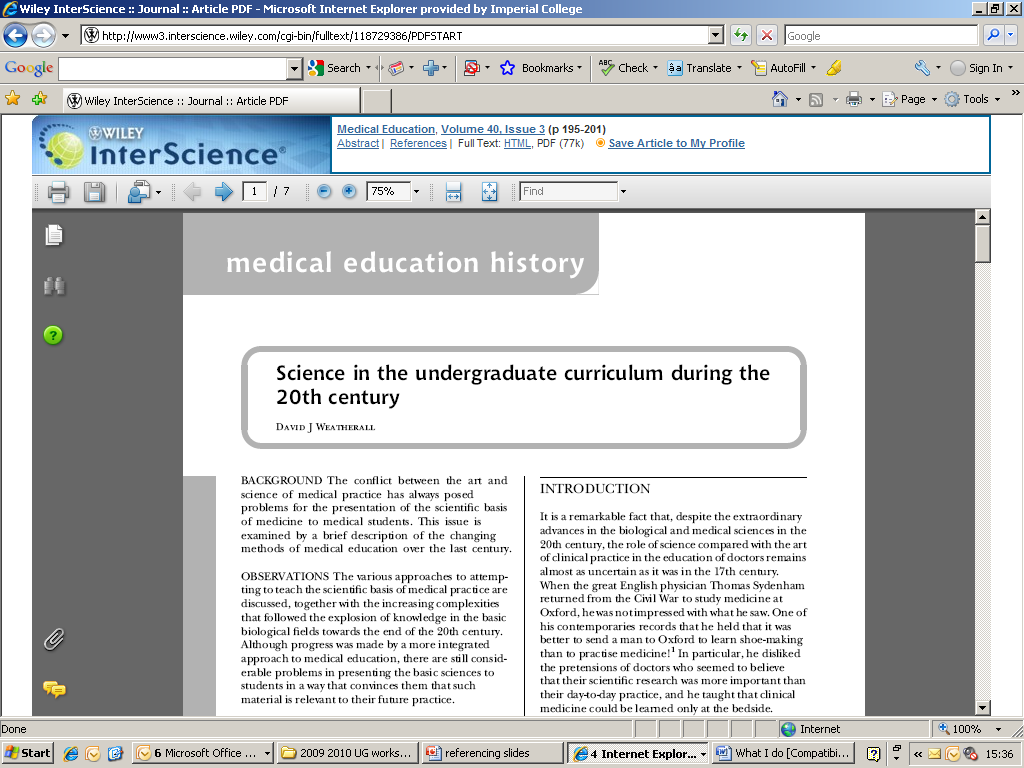 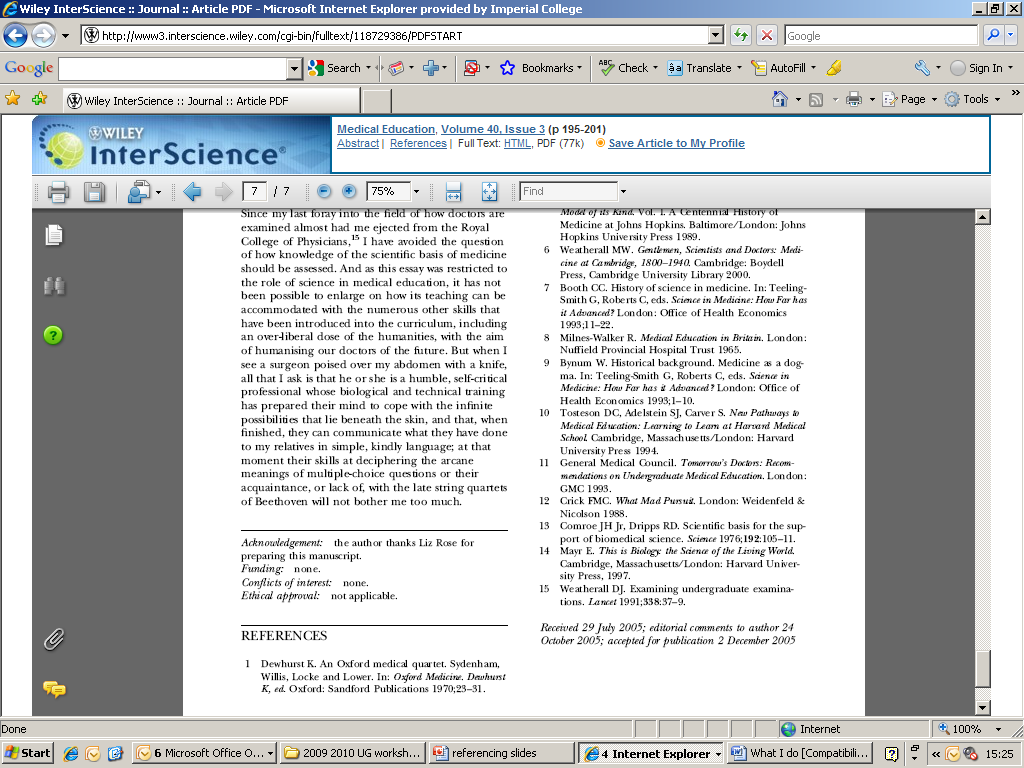 ... College of Physicians, 15 I have ...
15     Weatherall DJ. Examining undergraduate examinations. Lancet 1991;338:37-9.
[Speaker Notes: You read a journal article like this one. 
Here an extract from the full text. Within it you are likely to find footnotes or something similar. They are called in-text citations, or citations. The author of a work used these to show that this is an idea, fact or quote taken from another piece of work. 
For example – 15. 

This citation links to the full details for the work so you can find it easily and read it too. Here we can see that the author is referring to an article on ug examinations, when and in which journal it was published, even the page numbers. 

You are required to cite and reference correctly from your first written assignment throughout the whole course. 

The format of citations and references varies between different journals, books or any other material. We’ll be talking about the format used in the Faculty of Medicine a little later.]
Why referencing
Acknowledge another piece of work
Enables readers to find sources
Get credit for research efforts
Avoid plagiarism
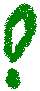 How to reference – the bits you need
“Other bits” may include:
Name of publisher 
Place of publication 
Page numbers 
Volume number 
Issue number 
URL (website or web page address) or
DOI (link for journal articles) 
Journal title (the journal article title will be your primary title) 
Date of access (for online material)
Basic bits
author
title
date
[Speaker Notes: Depending on type of material, eg journal article required a volume/issue number or a website required the date of access]
How to reference – different styles
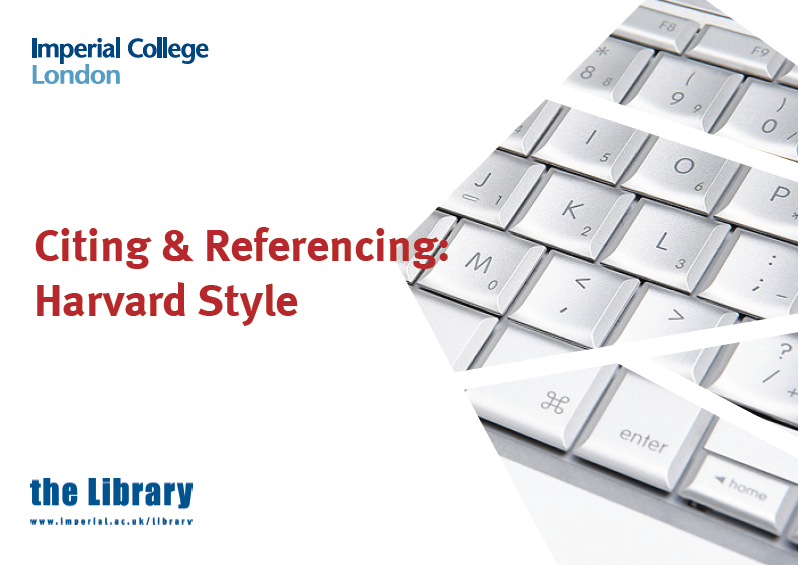 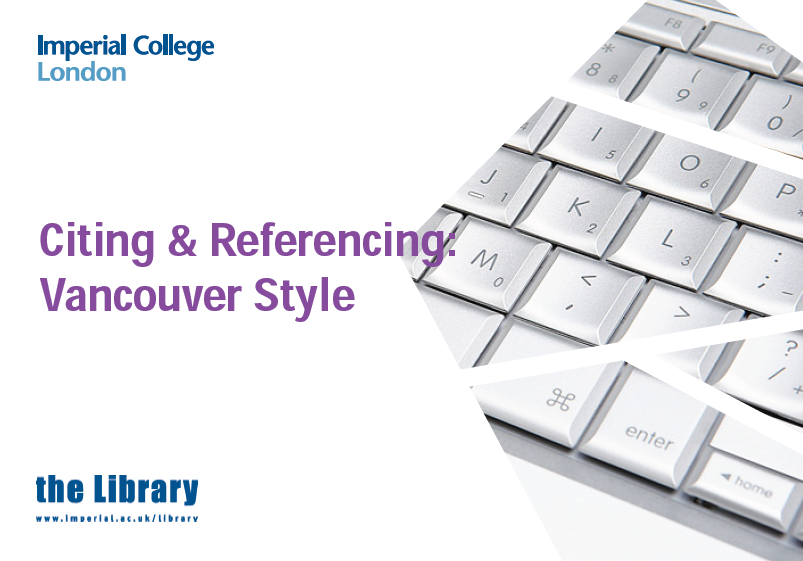 Check which style of referencing your lecturer or 
department asks you to use
[Speaker Notes: Vancouver is most commonly used in the Faculty of Medicine. But make sure you check with your lecturer or department about the style of referencing they’d require.  Other Imperial faculties use the Harvard style and journals tend to have their own styles, e.g. BMJ Vancouver.

Depending on the style is the order and format of the various bits of information you need to put in your reference and citation. 

Details for both of these styles are available on the library website.

Let’s now look in more detail at referencing and later at citing. 

Let’s have a look at some examples (next slide)]
How to reference – examples in Vancouver I
(1) Pollard TD, Earnshaw WC, Lippincott-Schwartz J. Cell biology. 2nd ed. Philadelphia: Saunders/Elsevier; 2008. 

(2) Weatherall DJ. Hemoglobinopathies worldwide: present and future. Current Molecular Medicine 2008 Nov;8(7): p. 592-599.
[Speaker Notes: These are taken from your reading list for your first PBL case – from genes to illness. 

Book
Journal article]
How to reference – examples in Vancouver II
Weatherall, D. J. Disorders of the synthesis and function of haemoglobin. In: Warrell DA, Cox TM, Firth JP, Benze EJ (eds.) Oxford Textbook of Medicine. Vol. 3, Sections 18-33. 4th ed. Oxford, Oxford University Press; 2003.  p. 676-696.
[Speaker Notes: Chapter in a book

The references on your reading list may look a little different – show your lecturer that you know how to reference properly when putting them in your reference list.]
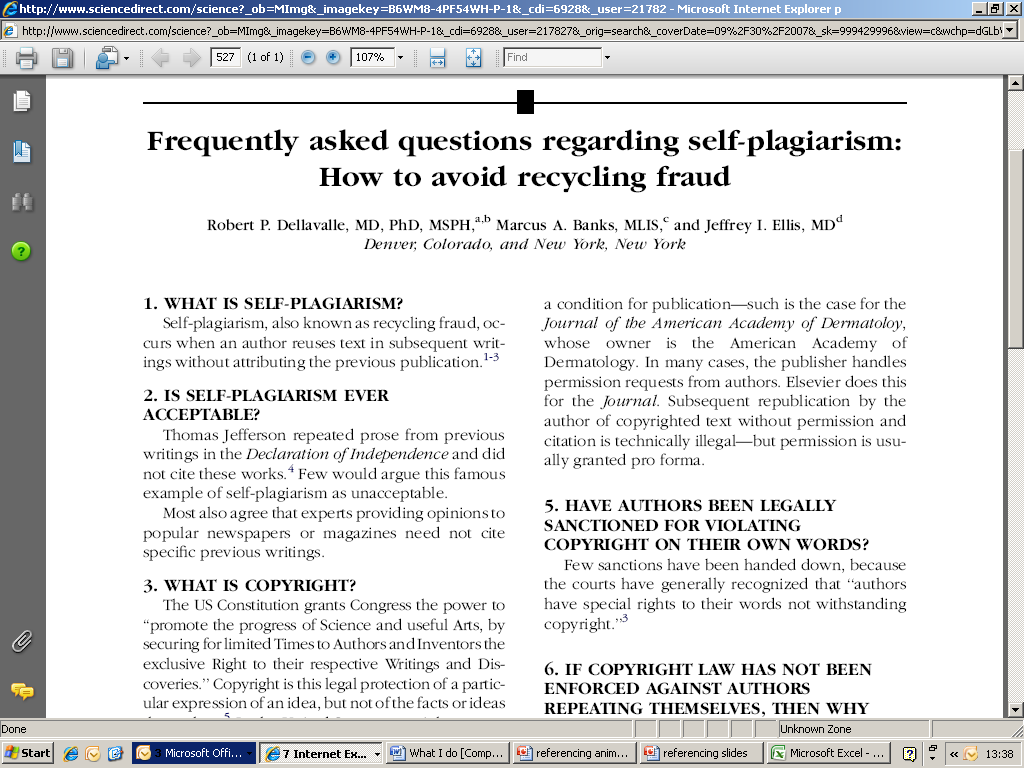 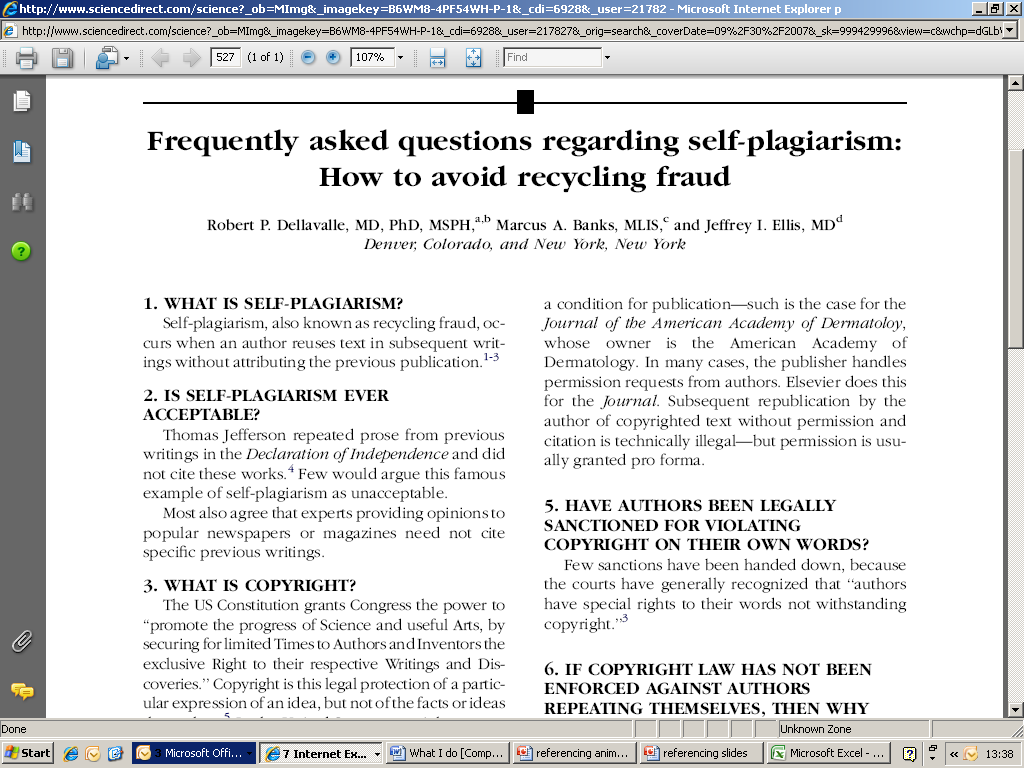 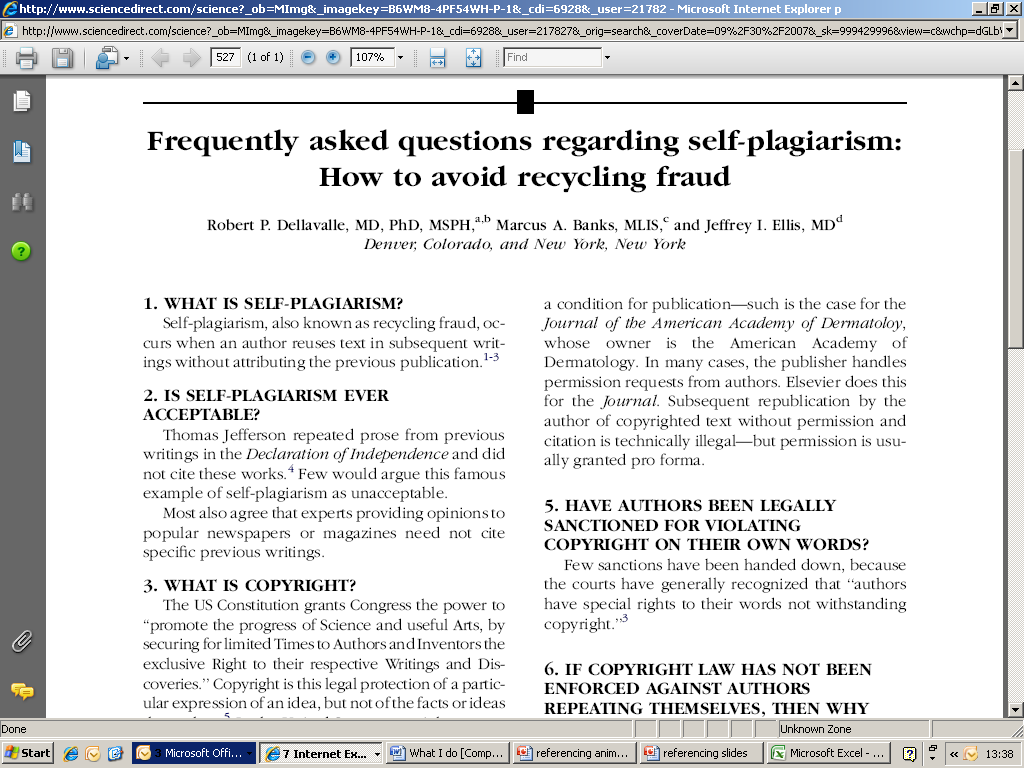 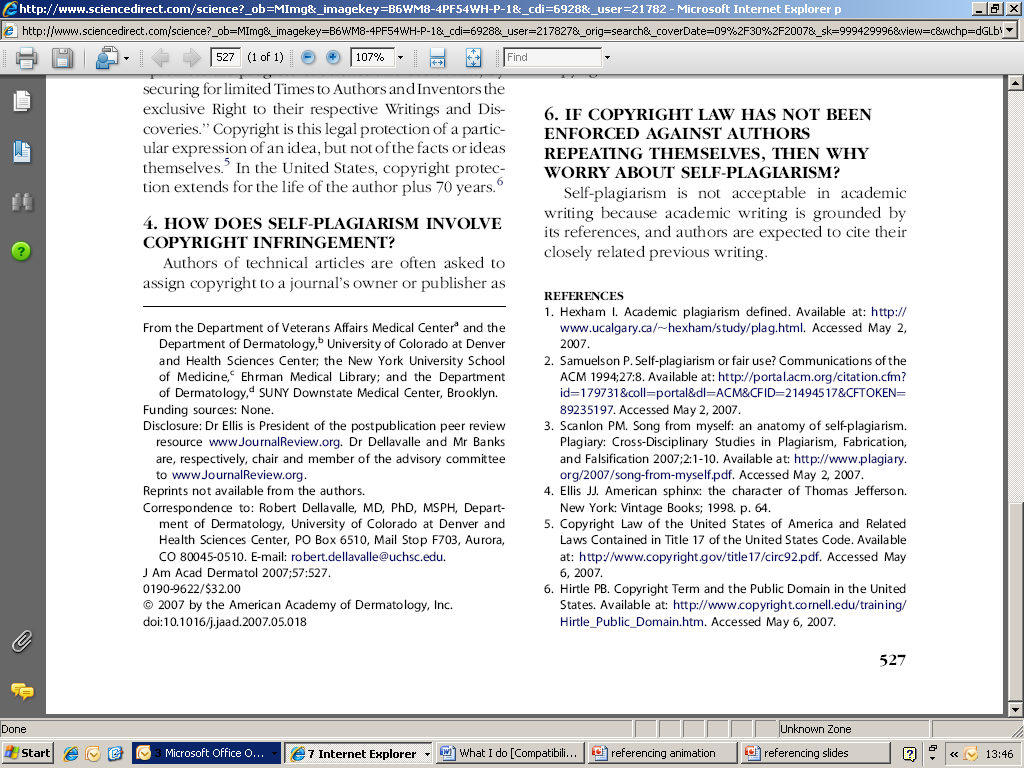 J Am Acad Dermatol
57 (3):
2007
doi:10.1016/j.jaad.2007.05.018
527
[Speaker Notes: Let’s now pretend you’ve found this article through Pubmed, printed it out and now want to reference it in an assignment. 

Let’s see if we’ve got all the information we need on this print out. If not, it would have been easiest to check that when you found it originally and printed it. 

Authors and the article title are usually easy to identify. Some of the other information can be a bit hidden. Here at the bottom of the page we find in small print the year of publication, the volume number and the abbreviated journal title. We also find the DOI (document object identifier) which can be used instead of an URL. Check if that’s acceptable with your supervisor though. It may be that you need the URL.]
Frequently asked questions regarding
Dellavalle RP, Banks MA, Ellis JI.
self-plagiarism: How to avoid recycling fraud.
Journal of the American
Academy of Dermatology [Online]
2007;
57 (3):
pp. 527.
Available
from doi:10.1016/j.jaad.2007.05.018 [Accessed 6th June 2011].
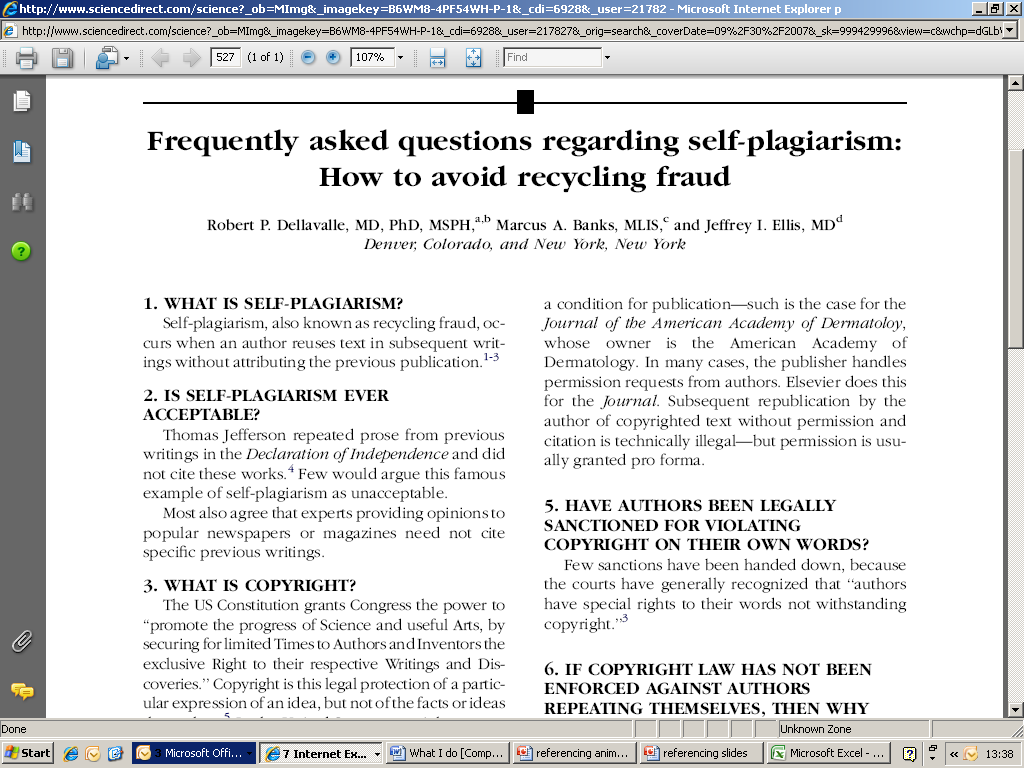 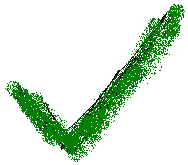 2007
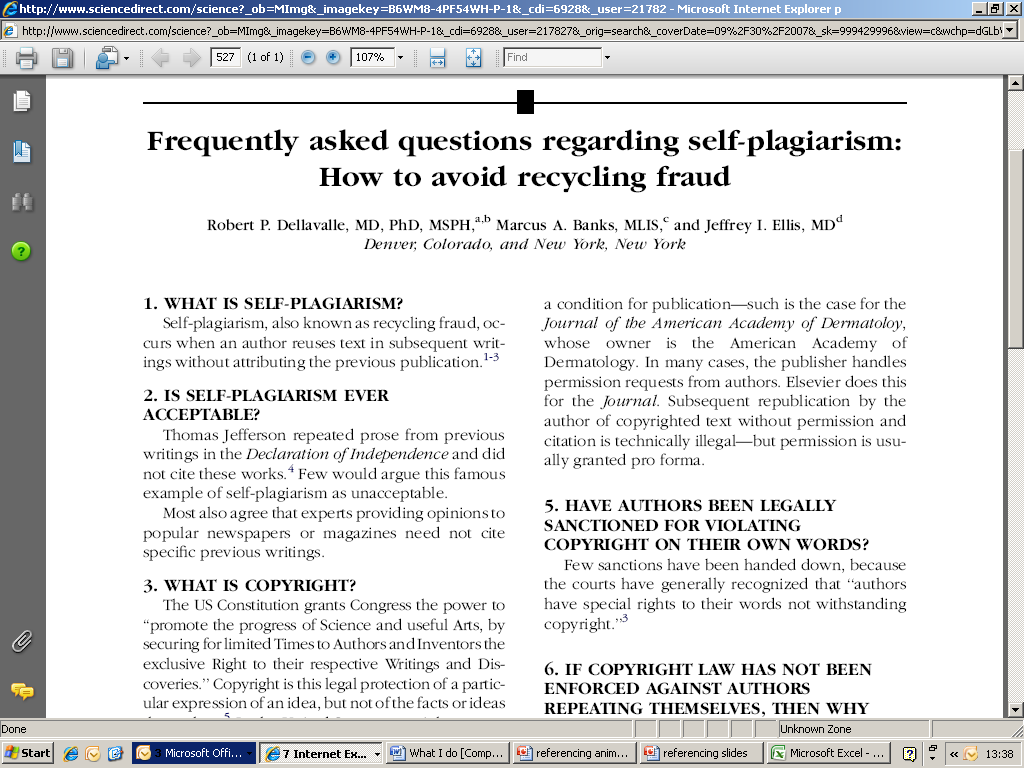 527
J Am Acad Dermatol
57 (3):
doi:10.1016/j.jaad.2007.05.018
[Speaker Notes: This is all the information we could gather from the printed article. Let’s see if that’s all we need for a complete reference. 

We start with the authors. The format changes so the surname is first, followed by the initials. 
Next is the publication year and then the title of the article. 
The journal title needs to be the full one. We’ll learn a little later today how you can find that out. It’s also written in italics. 
We then need to add ‘online’.
The volume number is known but we haven’t got the issue number. Because we haven’t noted it down when we printed it out after finding it on Pubmed, we now have to go back and find it. In this example it’s number 3. 
We know the page number. 
Another bit we have to add ‘available from’. Here you need to write down either the URL or the DOI. 
And at the end we add the date we’ve accessed it. 

It’s time consuming to go back to find the missing bits you need. Taking a little bit more time when you find material initially saves lots of time at the end. You don’t want to have finished your work, probably last minute, and then notice that you’ll need to stay up all night to do your references.]
Try it...
Create a reference using the guide we’ve handed out.

In pairs
10 minutes
[Speaker Notes: Before we look at quick ways to find details for a reference – we’ve got a couple of examples for you. They contain all information you need.]
Try it...
Iles RK. Molecular cell biology and genetic disorders. In: Kumar P, Clark M. (eds.) Kumar and Clark’s clinical medicine. 7th ed. Edinburgh: Elsevier Saunders; 2009. p.19-51.
[Speaker Notes: Book chapter

Ask how many got it right]
Try it...
NHS Choices. (2010) Skin damage linked with laptops. [Online] Available from: http://www.nhs.uk/news/2010/10october/pages/skin-damage-linked-with-laptop-use.aspx [Accessed 7th June 2011].
[Speaker Notes: Website without author

Ask how many got it right]
Try it...
Soriano J B, Zielinski J, Price D. Screening for and early detection of chronic obstructive pulmonary disease. The Lancet. [Online] 2009;374(9691): 721-732. Available from: doi: 10.1016/S0140-6736(09)61290-3 [Accessed 7 June 2011].
OR
	... Available from: http://www.sciencedirect.com/science?_ob=ArticleListURL&_method=list&_ArticleListID=1767423034&...
[Speaker Notes: journal article - e

Ask how many got it right]
Finding a reference – missing bits I
You want to find material on a reference list
		abbreviated journal title
		no volume/issue number
		wrong year of publication

You are writing a reference
		forgot to note down all the details
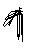 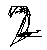 [Speaker Notes: Missing, wrong or incomplete elements of a reference

For example finding the references on reading list of your first PBL case.
They have missing/wrong information which may make it difficult for you to find them 
For example – you may only have an abbreviated journal title or no volume and issue number for a journal article, or a wrong year of publication has been given for a book
Such things will make it difficult to find the books/journals and other material referenced
Or you want to write a reference for an essay or report 
The most common problem is that you do your database searching etc, print of articles or copy book chapters without taking a note of everything you need to put a reference for this together
Here a few hints on what to do]
Finding a reference – missing bits II
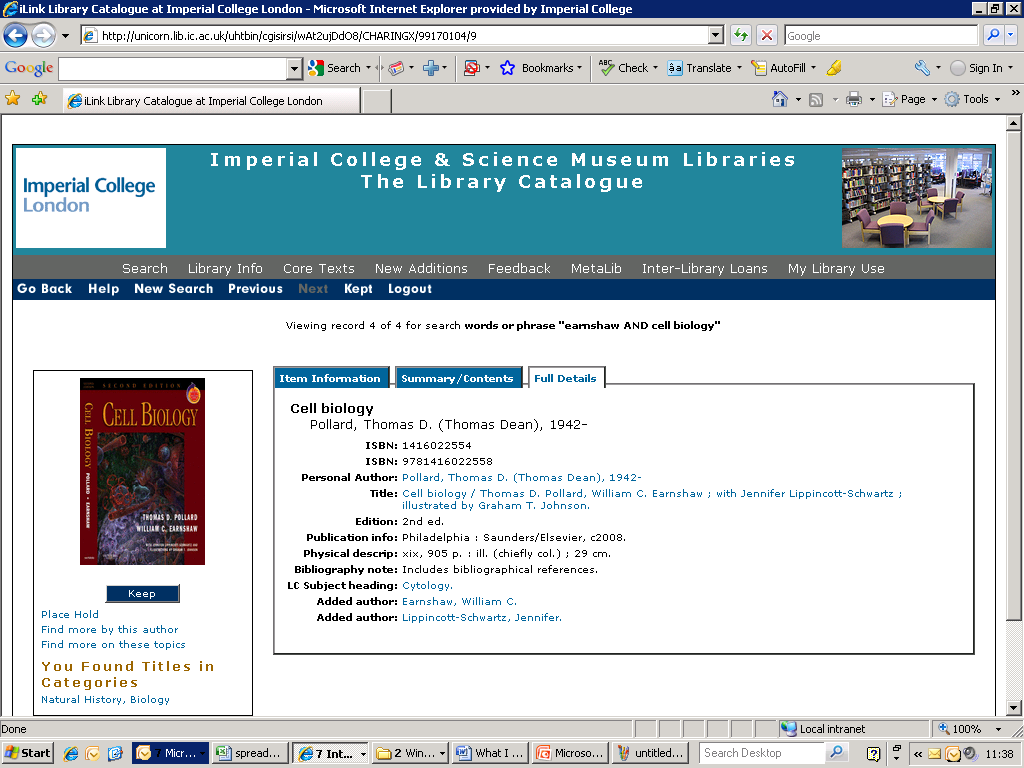 [Speaker Notes: Library catalogue
Helps to find, for example, place of publication and publisher or the author’s name
Useful in both cases, when you want to find a book/chapter somebody else has referenced and in case you haven’t noted down everything you need for putting a reference together]
Finding a reference – missing bits III
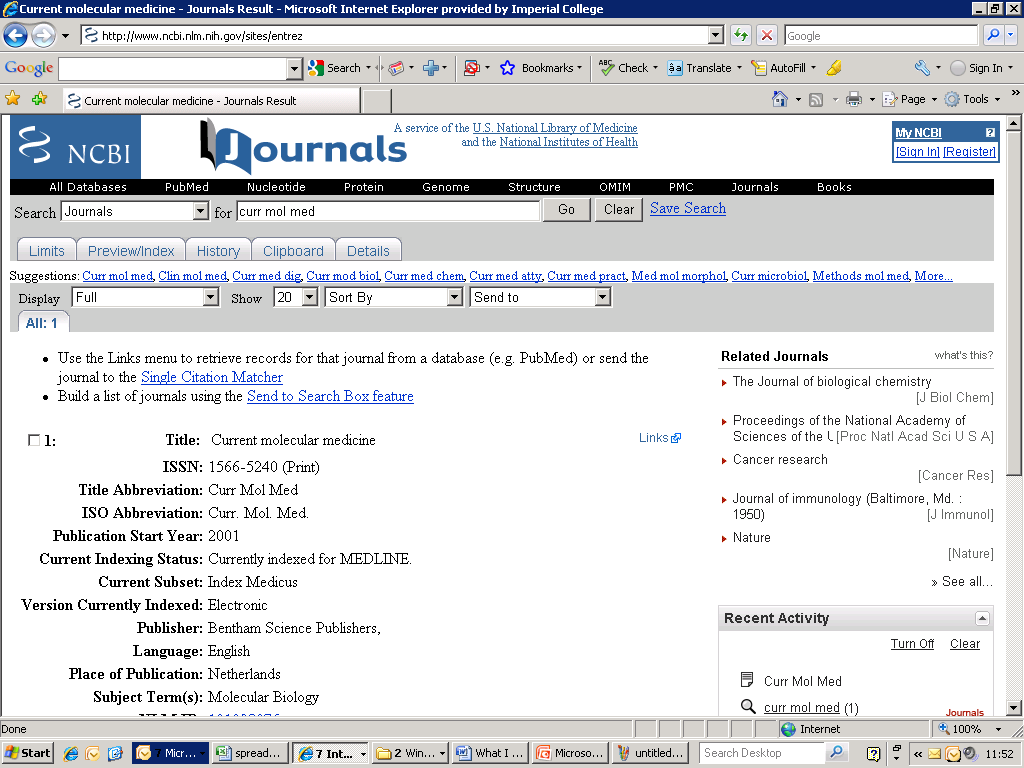 [Speaker Notes: Databases like Pubmed can help to find the full journal title from the abbreviated one (you find examples of this on your PBL reading list)
Useful when you try to find an article based on the abbreviated journal title – you could now use this full title to search for the journal on the library catalogue or the e-journals
Or use Pubmed to check if the full text of an article is available – even with an incomplete reference]
Finding a reference – missing bits III
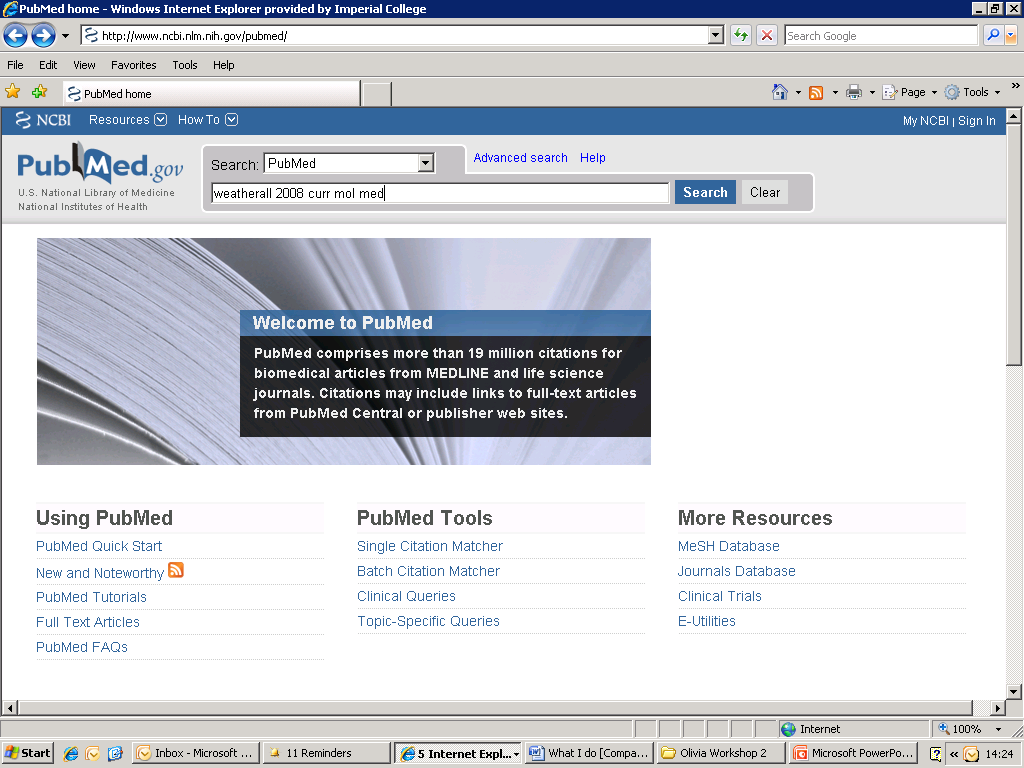 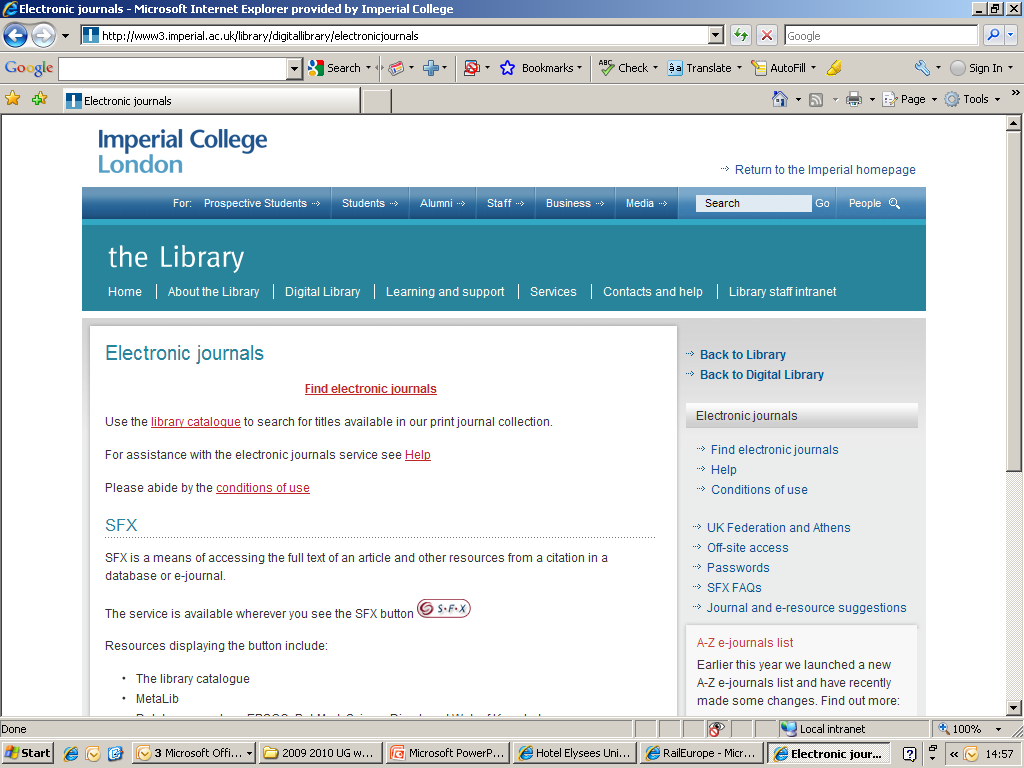 [Speaker Notes: Go to Pubmed through the library website.
This time – leave the default selection on Pubmed and type in the author’s surname, year and abbreviated journal title. You can try this with other elements of a reference too, depending on what you’ve got
For some of these, and we had talked about that in workshop one, you’ll get the SFX button to access the full text straight away. If not, you’ll need to go through the library catalogue and the e-journals search on the library’s website]
Plagiarism quiz
Compulsory

If you do not complete quiz, a note 
    will be placed on your file

Your work likely to be subjected to extra scrutiny for plagiarism if not submitted
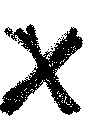 [Speaker Notes: If students are found to have committed plagiarism at any point in the course,  the failure to help themselves by doing the quiz will be taken into account.]
What we’ve covered today
Plagiarism 
Types and how to avoid accidental plagiarism

Referencing 
Correct citing and referencing 
Finding information to complete references
Please complete the evaluation form
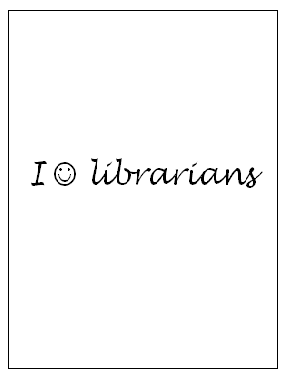 [Speaker Notes: Please take a few minutes to fill in the evaluation form]